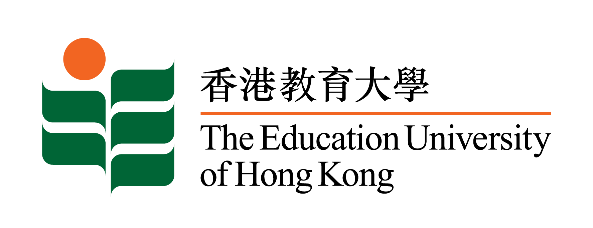 研究成果新聞發佈會  
福祉與共同成功- 香港主流及非主流中學生的學校及社會參與模式
袁月梅博士 (首席研究員)
香港教育大學 教育政策與領導學系 副教授及副系主任

阮衛華博士 (研究員）
香港教育大學 教育政策與領導學系 助理教授

張志強教授 (研究員)
香港中文大學 教育學院 教育行政與政策學系 教授
2016年6月7日
1
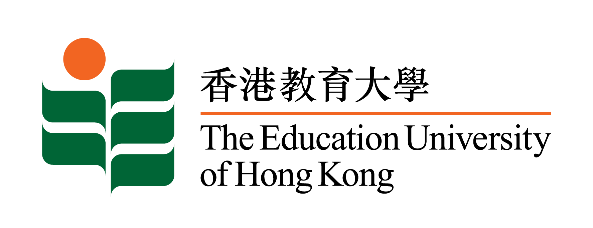 研究計劃簡介
Well-being and Success for all: mapping the pathways of engagement with school and society among immigrants, minority and mainstream students in Hong Kong 

香港優配研究基金 (GRF No. 18406214; 2015 - 2017)

研究團隊：
    袁月梅博士 香港教育大學    教育政策與領導學系
    阮衛華博士 香港教育大學    教育政策與領導學系
    張志強教授 香港中文大學    教育學院教育行政與政策學系
    李武成教授 澳洲坎培拉大學  教育、科學、科技及數學學院
    郭春蘭小姐 香港教育大學教育政策與領導學系高級研究助理
2
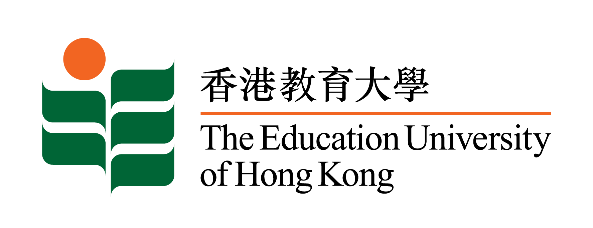 樣本
參與學校: 30間中學, 華裔學生問卷: 14,173份
有效率: 90%
學生群組簡稱： 
香港主流華裔學生 (主流)
內地新來港學生   (新來港)
跨境學生         (跨境)
3
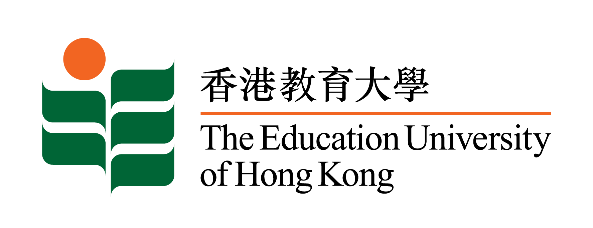 學生背景資料
註：所有遺失值(missing values)並不計算在內
4
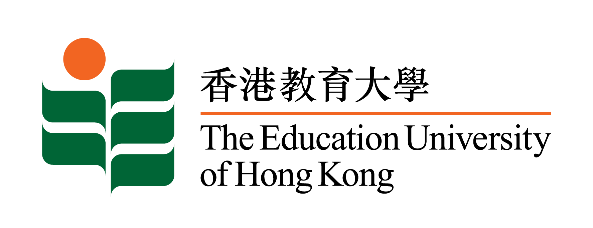 問卷內容
學生背景資料: 如：年級、出生地點、父母教育程度等

靈性健康 (spiritual health)自評 –包括靈性、身理、心理和社交等四個層面 。
靈性層面：如-參與宗教活動、遇上困難時我會祈禱
身理層面：如-睡眠充足、飲食定時定量
心理層面：如-有衝勁有目標、我整體生活開心
社交層面：如-很容易原諒他人、我主動約朋友見面等。

學校參與自評 
父母關懷：如- 談論學校生活、父母教我做功課/安排補習
朋輩支持：如- 當我需要時支持我、關心我的感受、信任我
師長關愛：如- 鼓勵參與課外活動、幫我解決功課困難
個人努力：如-常常參與課堂活動、測驗考試前我一定努力溫習
5
[Speaker Notes: The meaning of Cohen's d (Cohen, 1988):
0.8 = large (8/10 of a standard deviation unit)
0.5 = moderate (1/2 of a standard deviation)
0.2 = small (1/5 of a standard deviation)

The meaning of eta squared (Cohen, 1988):
0.01 = small, 0.06 = medium, 0.13 = large]
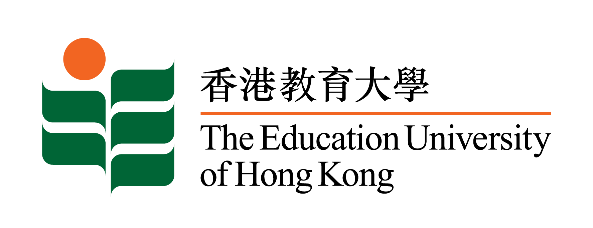 不同學生群體在整體範疇的自評
(靈性及學校參與)
6
[Speaker Notes: By student group
Spiritual health: p= .012**, F(2,14162)=4.395, eta=.025, eta squared=.001(small)
School engagement: p=.000***, F(2,14148)=30.332, eta=.065, eta squared=.004 (small to medium)

~~~~~~~~~~~~~~~~~~~~~~~~~~~~~~~~~~~~~~~~~~~~~~~~~~~~~~~~~~~~~~~~~~~~~~~~~~~~~~
Spiritual health (ref: HKMCS)
CIS: p= .012**, Cohen's d = -0.07, r=-0.04 (small)
CBS: p= .974, Cohen's d = -0.01, r=-0.00 (insignificant)

School engagement(ref: HKMCS)
CIS: p= .000**, Cohen's d = 0.12, r= 0.06 (small)
CBS: p= .000***, Cohen's d = 0.26, r= 0.13 (small to medium)]
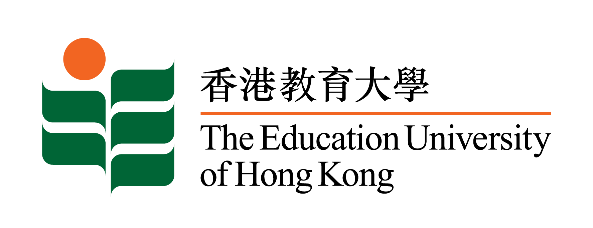 有無宗教信仰學生在整體範疇的自評
(靈性及學校參與)
參照組別:有宗教信仰學生
d=-0.64; d=-0.14
7
[Speaker Notes: By religious faith (ref: religious)
Spiritual health: p=.000***, Cohen's d = -0.64, r= -0.31 (medium- large)
School engagement: p=.000***, Cohen's d= -0.14, r= -0.07 (small)]
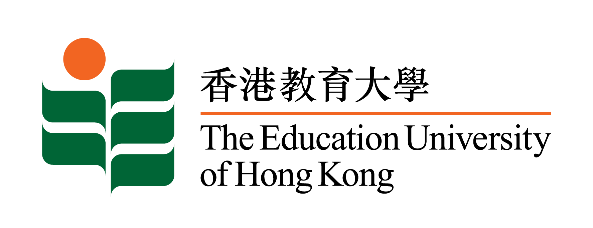 男女學生在整體範疇的自評
(靈性及學校參與)
參照組別:女學生
d=-0.20;d=-0.21
8
[Speaker Notes: By gender (ref: girls)
Spiritual health: p=.000***, Cohen's d = -0.20, r= -0.10 (small)
School engagement: p=.000***, Cohen's d= -0.21, r= -0.11 (small - medium)]
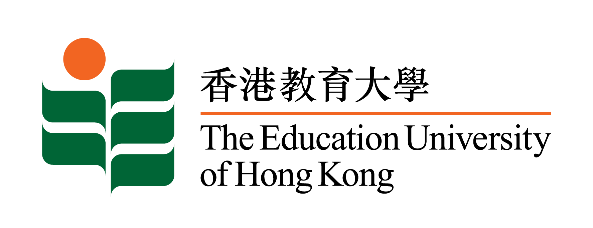 初高中學生在整體範疇的自評(靈性及學校參與)
參照組別:初中學生
d=-0.14; d=-0.18
9
[Speaker Notes: By grade level (ref: juniors)
Spiritual health: p=.000***, Cohen's d = -0.14, r= -0.07 (small)
School engagement: p=.000***, Cohen's d= -0.18, r= -0.09 (small)]
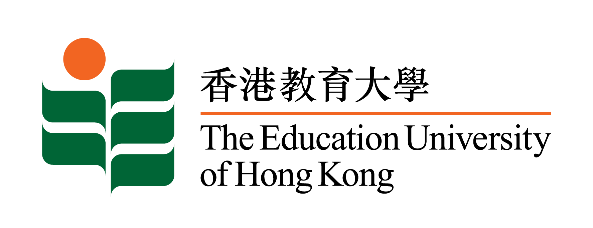 不同家境學生在整體範疇的自評(靈性及學校參與)
10
[Speaker Notes: By text-book assistance
Spiritual health: p=.367, F(2,1323)=1.003, eta= .012, eta squared=.000 (insignificant)
School engagement: p=.179, F(2,13681)=1.722, eta= .016, eta squared=.000 (insignificant)]
範疇一：靈性參與及各層面
11
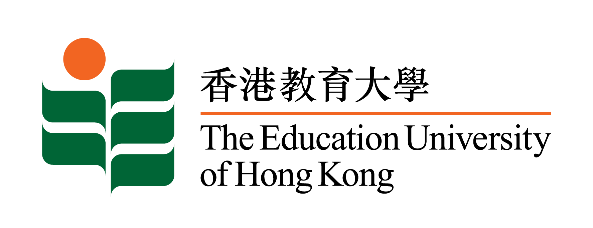 學生對靈性健康的自評(有無宗教信仰學生之別)
參照組別:有宗教信仰學生
d=-1.44; d=-0.09; d=-0.07; d=-0.14
12
[Speaker Notes: By religious faith (ref: religious)
Spiritual: p=.000***, Cohen's d = -1.44, r= -0.58 ( large)
Physical: p=.000***, Cohen's d= -0.09, r= -0.04 (small)
Psychological: p=.000***, Cohens 'd= -0.07, r= -0.04 (small)
Social: p=.000***, Cohens 'd= -0.14, r= -0.07 (small-medium)]
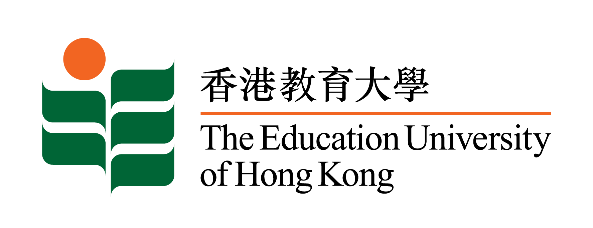 學生對靈性健康的自評（不同學生群組之別）
13
[Speaker Notes: By student group
Spiritual: p= .000***, F(2,12162)=84.210, eta=.108, eta squared=.012(medium to large)
Physical: p=.000***, F(2,14159)=7.691, eta=.0 33, eta squared=.001(small)
Psychological: p=.000***, F(2,14154)=18.000, eta=.050, eta squared=.003 (small)
Social: p=0.047**, F(2,14110)=3.050, eta=.021, eta squared=.000(small)

~~~~~~~~~~~~~~~~~~~~~~~~~~~~~~~~~~~~~~~~~~~~~~~~~~~~~~~~~~~~~~~~~~~~~~~~~~~~~~
Spiritual (ref: HKMCS)
CIS: p= .000***, Cohen's d = -0.30, r=-0.15 (small- medium)
CBS: p= .000***, Cohen's d = -0.28, r=-0.14 (small- medium)

Physical (ref: HKMCS)
CIS: p= .011**, Cohen's d = 0.07, r= 0.04 (small)
CBS: p= .020**, Cohen's d = 0.11, r= 0.05 (small)

Psychological (ref: HKMCS)
CIS: p= .000***, Cohen's d = 0.12, r= 0.06 (small)
CBS: p=.000***  Cohen's d = 0.15, r= 0.07 (small)

Social (ref: HKMCS)
CIS: p= .124, Cohen's d = -0.05, r= -0.02 (insignificant)
CBS: p= .494, Cohen's d = 0.05, r= 0.02 (insignificant)]
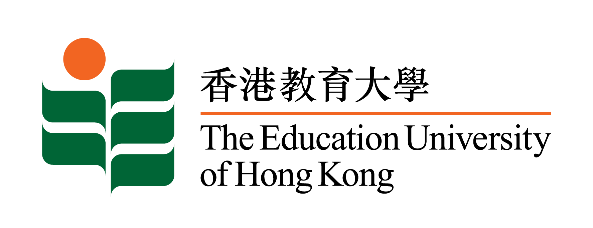 學生對靈性健康的自評（男女學生之別）
參照組別:女學生
d=-0.19; d=-0.00; d=-0.04; d=-0.32
14
[Speaker Notes: By gender (ref: girl)
Spiritual: p=.000***, Cohen's d = -0.19, r= -0.09 ( small)
Physical: p=.826, Cohen's d=0.00, r= 0.00(small)
Psychological: p=.028**, Cohens 'd= -0.04, r=-0.02 (small)
Social: p=.000***, Cohens 'd=  -0.32, r= -0.16 (small-medium)]
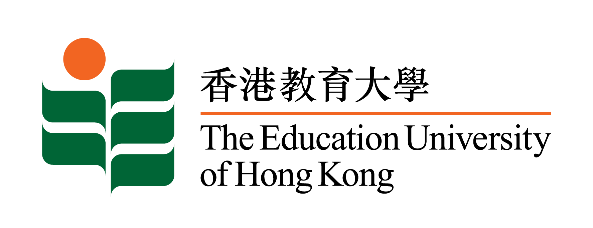 學生對靈性健康的自評（初高中學生之別）
參照組別:初中學生
d=-0.16; d=-0.08; d=-0.16; d=0.03
15
[Speaker Notes: By level of study (ref: junior)
Spiritual: p=.000***, Cohen's d = -0.16, r= -0.08 ( small)
Physical: p=.000***, Cohen's d= -0.08, r= -0.04 (small)
Psychological: p=.000**, Cohens 'd= -0.16, r=- 0.08(small)
Social: p=.085*, Cohens 'd= 0.03, r= 0.01(small)]
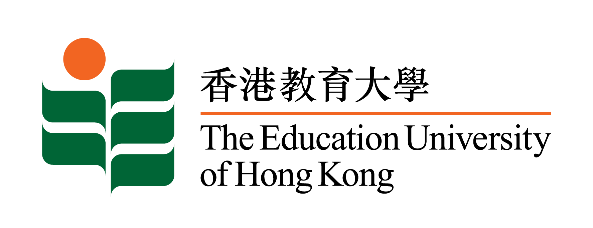 學生對靈性健康的自評（不同家境學生之別）
16
[Speaker Notes: By textbook assistant
Spiritual: p=.115, F(2,13695)=2.159, eta=.014, eta squared=.000 (insignificant)
Physical: p=.094*, F(2,13693)=2.368, eta=.019, eta squared=.000 (small)
Psychological: p=.651, F(2,13693)=0.429, eta=.008, eta squared= .000 (insignificant)
Social: p=.940, F(2,13644)=0.062, eta=.003, eta squared=.000 (insignificant)]
範疇二：學校參與及各層面
17
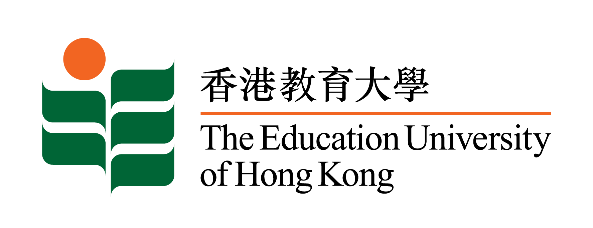 學生對學校參與的自評（有無宗教信仰學生之別）
參照組別:有宗教信仰學生
d=-0.17;d=-0.08; d=-0.08; d=-0.12
18
[Speaker Notes: By religious faith (ref: religious)
Parents: p= .000***, Cohen's d= -0.17, r=-0.08 (small) 
Friends: p= .000***, Cohen's d= -0.08, r= -0.04 (small)
Teachers: p=.000***, Cohen's d= -0.08, r= -0.04 (small)
Self: p= .000***, Cohen's d= -0.12, r=-0.06 (small)]
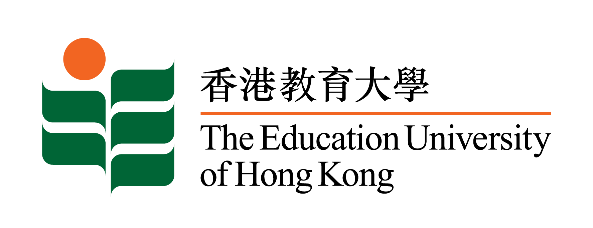 學生對學校參與的自評（男女學生之別）
參照組別:女學生
d=-0.06; d=-0.41; d=-0.04; d=-0.13
19
[Speaker Notes: By gender (ref: girl)
Parents: p= .001**, Cohen's d= -0.06, r=-0.03 (small) 
Friends: p= .000***, Cohen's d= -0.41, r= -0.20 (small-medium)
Teachers: p=.023**, Cohen's d= -0.04, r= -0.02 (small)
Self: p= .000***, Cohen's d= -0.13, r=-0.06 (small)]
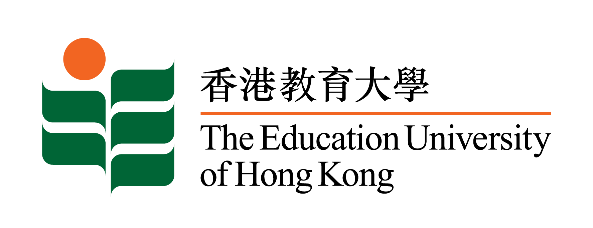 學生對中、英、數成績的自評
(不同學生群組之別)
不同群組學生的成績
20
[Speaker Notes: By student group
Chinese: p=.000***, F(2,14070)=125.365, eta=.132, eta squared= .018 (small-medium)
English: p= .000***, F(2,14056)=76.809, eta=.104, eta squared= .011 (small-medium)
Math: p=.000***, F(2,14056)=88.514, eta= .112, eta squared= .012 (small-medium)

~~~~~~~~~~~~~~~~~~~~~~~~~~~~~~~~~~~~~~~~~~~~~~~~~~~~~~~~~~~~~
Chinese (ref: HKMCS)
CIS: p= .000***, Cohen's d = 0.28, r= 0.14 (small-medium)
CBS: p= .000***, Cohen's d = 0.45, r= 0.22 (small-medium)

English (ref: HKMCS)
CIS: p= .000***, Cohen's d = -0.31, r= -0.15 (small-medium)
CBS: p= .979, Cohen's d = -0.01, r= -0.00 (insignificant)

Math (ref: HKMCS)
CIS: p= .000***, Cohen's d = 0.26, r= 0.13 (small-medium)
CBS: p= .000***, Cohen's d = 0.34, r= 0.17 (small-medium)]
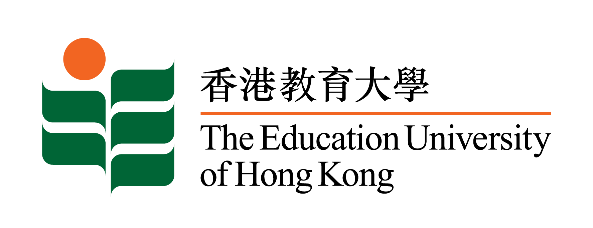 Academic result by religious faith and textbook assistance (T-test & ANOVA)
學生對中、英、數成績的自評
(有無宗教信仰和家境之別)
不同宗教信仰學生組別
不同家境學生組別
參照組別:有宗教信仰學生
d= 0.00; d=-0.13; d=0.04
21
[Speaker Notes: By religious affiliation (ref: religious)
Chinese: p= .801, Cohen's d=  0.00, r= 0.00 (insignificant) 
English: p= .000***, Cohen's d=  -0.13, r= -0.06 (small)
Math: p=.036***, Cohen's d= 0.04, r= 0.02 (small) 

By textbook assistant
Chinese: p=.000***, F(2,13613)=8.228, eta=.035, eta squared= .001(small)
English: p=.000***, F(2,13600)=42.920, eta=.076, eta squared= .006 (small)
Math: p= .000***, F(2,13603)=9.123, eta=.037, eta squared= .001(small)
~~~~~~~~~~~~~~~~~~~~~~~~~~~~~~~~~~~~~~~~~~~~~~~~~~~~~~~~~~~~~~~~~~~~~~~~~~~~~~~~
Chinese (ref: non grant)
Full grant:  p= .962, Cohen's d = -0.01, r= -0.020(insignificant) 
Half grant: p= .000***, Cohen's d = -0.09, r= -0.05 (small)

English (ref: non grant) 
Full grant:  p=.000***, Cohen's d = -0.17, r= -0.08 (small-medium)
Half grant: p= .000***, Cohen's d = -0.15, r= -0.08 (small)

Math (ref: no grant)
Full grant:  p= .373, Cohen's d = -0.03, r= -0.01 (small)
Half grant: p= .000***, Cohen's d = -0.10, r= -0.05 (small)]
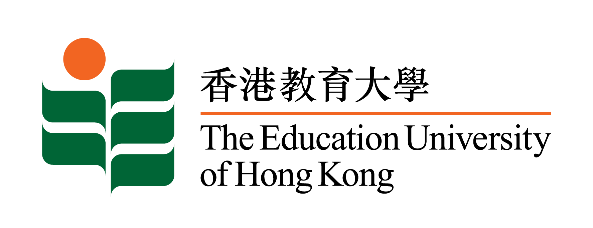 Academic result by gender and level of study (T-test)
學生對中、英、數成績的自評 
(男女及年級之別)
初高中學生組別
男女學生組別
參照組別:女學生
d=-0.30; d=-0.30;d=0.02
參照組別:初中學生
d=-0.32; d=-0.21; d=-0.13
22
[Speaker Notes: By gender (ref: girl)
Chinese:  p=.000***, Cohen's d= -0.30, r= -0.15 (small-medium)
English: p=.000***, Cohen's d = -0.30, r= -0.15 (small-medium)
Math: p=.155, Cohen's d = 0.02, r= 0.01 (insignificant)

By level of study (ref: junior)
Chinese: p= .000***, Cohen's d=-0.32, r=-0.16 (small-medium)
English: p=.000***, Cohen's d=- 0.21, r=-0.10 (small-medium) 
Math: p=.000***, Cohen's d=-0.13, r=-0.06 (small)]
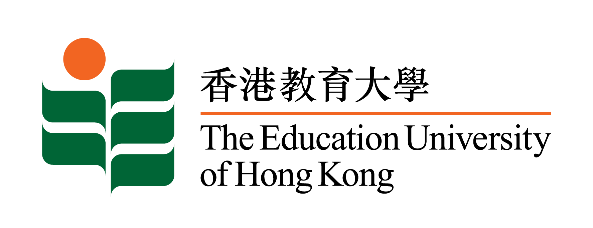 學生對學校參與的自評（初高中學生之別）
參照組別:初中學生
d=-0.28;d=-0.01; d=-0.13; d=-0.14
23
[Speaker Notes: By level of study (ref: junior) 
Parents: p= .000***, Cohen's d= -0.28, r=-0.14 (small-medium) 
Friends: p= .517, Cohen's d= -0.01, r= -0.01 (insignificant)
Teachers: p=.000***, Cohen's d= -0.13, r= -0.07 (small)
Self: p= .000***, Cohen's d= -0.14, r=-0.07 (small)]
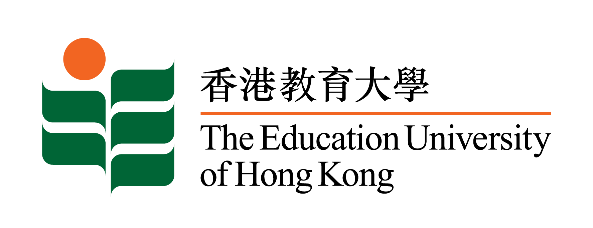 學生對學校參與的自評（不同家境學生之別）
24
[Speaker Notes: By text book assistance 
Parents: p= .000***, F(2,13669)=15.415, eta= .047, eta squared=.002 (small)
Friends: p= .376, F(2,13666)=0.978, eta= .012, eta squared=.000 (insignificant)
Teachers: p=.005**, F(2,13590)=5.290, eta= .028, eta squared=.001 (small)
Self: p= .371, F(2,13657)=0.990, eta= .012, eta squared=.000 (insignificant)

~~~~~~~~~~~~~~~~~~~~~~~~~~~~~~~~~~~~~~~~~~~~~~~~~~~~~~~~~~~~~~~~~~~~~~~~~~~~~~~~~
Parents (ref: non grant) 
Full grant: p= .000***, Cohen's d= -0.11, r=-0.05 (small) 
Half grant: p= .026**, Cohen's d= -0.06, r=-0.03 (small) 

Teachers (ref: non grant)
Full grant: p= .030**, Cohen's d= 0.05, r=0.03 (small) 
Half grant: p= .527, Cohen's d= -0.03, r=-0.01(insignificant)]
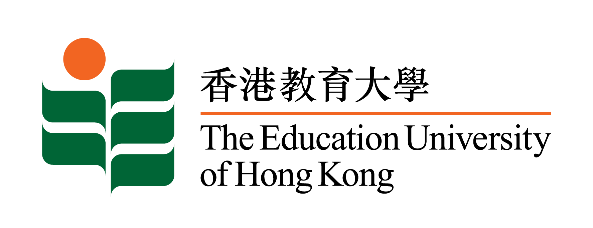 學生對學校參與的自評（不同學生群組之別）
25
[Speaker Notes: By student group (ref: HKMCS)
Parents: p= .000***, F(2,14136)=8.457, eta= .035, eta squared=.001 (small)
Friends: p= .000***, F(2,14133)=8.093, eta= .034, eta squared=.001 (small)
Teachers: p=.000***, F(2,14054)=53.777, eta= .087, eta squared=.008 (small)
Self: p= .000***, F(2,14120)=29.619, eta= .065, eta squared=.004 (small)

~~~~~~~~~~~~~~~~~~~~~~~~~~~~~~~~~~~~~~~~~~~~~~~~~~~~~
Parents (ref: HKMCS)
CIS: p= .937, Cohen's d = 0.01, r= 0.00 (insignificant)
CBS: p= .001**, Cohen's d = 0.15, r= 0.08 (small) 

Friends (ref: HKMCS)
CIS: p= .546, Cohen's d = 0.03, r= 0.01 (insignificant)
CBS: p= .001**, Cohen's d = 0.16, r= 0.08 (small) 

Teachers (ref: HKMCS)
CIS: p= .000***, Cohen's d = 0.20, r= 0.10 (small-medium)
CBS: p= .000***, Cohen's d = 0.27, r= 0.14 (small-medium) 

Self (ref: HKMCS)
CIS: p= .000***, Cohen's d = 0.15, r= 0.07 (small)
CBS: p= .000***, Cohen's d = 0.21, r= 0.11 (small-medium)]
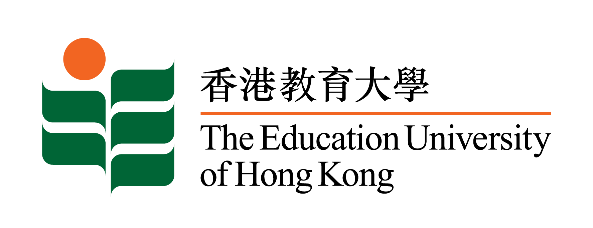 學生對父母關懷的自評（不同學生群組之別）
26
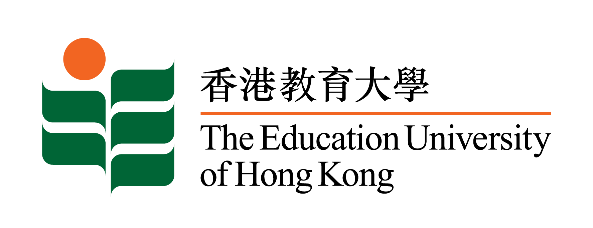 學生對朋輩支持的自評（不同學生群組之別）
27
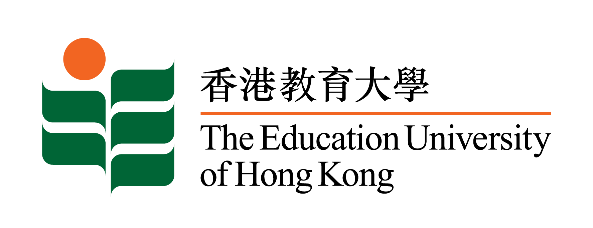 學生對師長關愛的自評（不同學生群組之別）
28
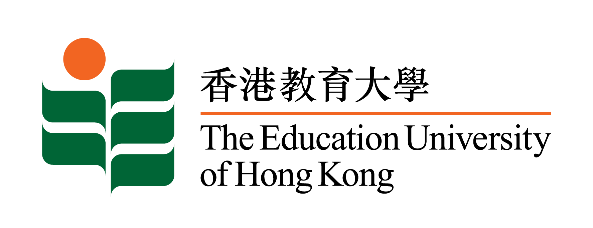 學生對個人努力的自評（不同學生群組之別）
標注：
項目一： 我常常參與課堂活動；          項目二： 測驗考試前我一定努力溫習；
項目三：我很多時候明白上課內容；       項目四：我常常為同學解決學習問題；
項目五：我可以更努力去取得更好的成績； 項目六：我很滿意自己大部分科目的成績
項目七：我有信心提升自己的學業成績。
29
範疇三：其他
30
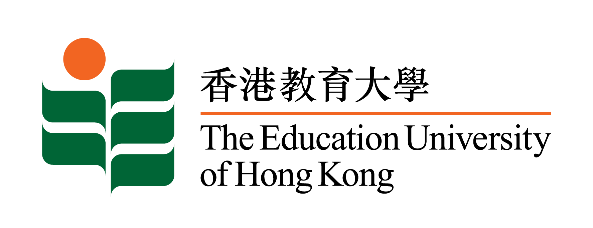 學生對宗教信仰和靈性健康的評量
31
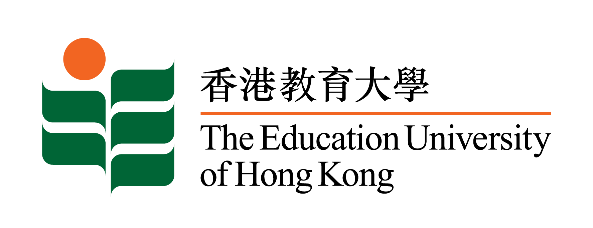 宗教及靈性健康重要性的自評
靈性健康的重要性
32
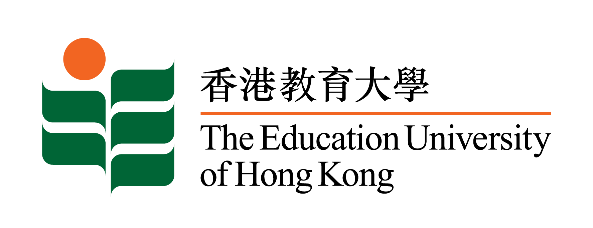 不同組別學生對前途的期望
其他^:例如歌手、藝人、政府公務員、商人、老師、設計師等。
33
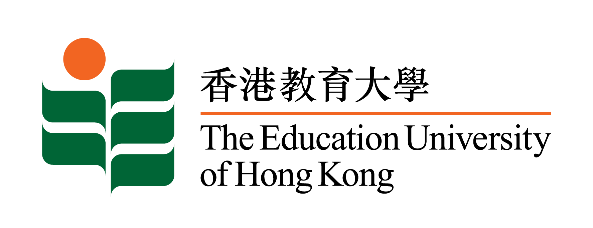 政策建議 – 塑造共同成功機會
重點校本政策支援和資助下列各項：

確立整全健康的重要性

重視青少年的靈性健康 

關注高中男生的需要

強化學生與師長及家人的關係
優化中學後的預備課程 – 多元出路、多元機會

提升跨境生對本地社會的參與和歸屬感

加強支援內地新來港生面對家境及學校適應上的需要

提升對主流學生的期望 - 制造更多成功升學及就業的機會
34